Symbols and Motifs in Heavenly Creatures
Symbols – Things in the film that represent more than themselves. Eg. The blue and red pills.
Motifs – Repeated images that link to a main idea in the film. Eg. Telephones.
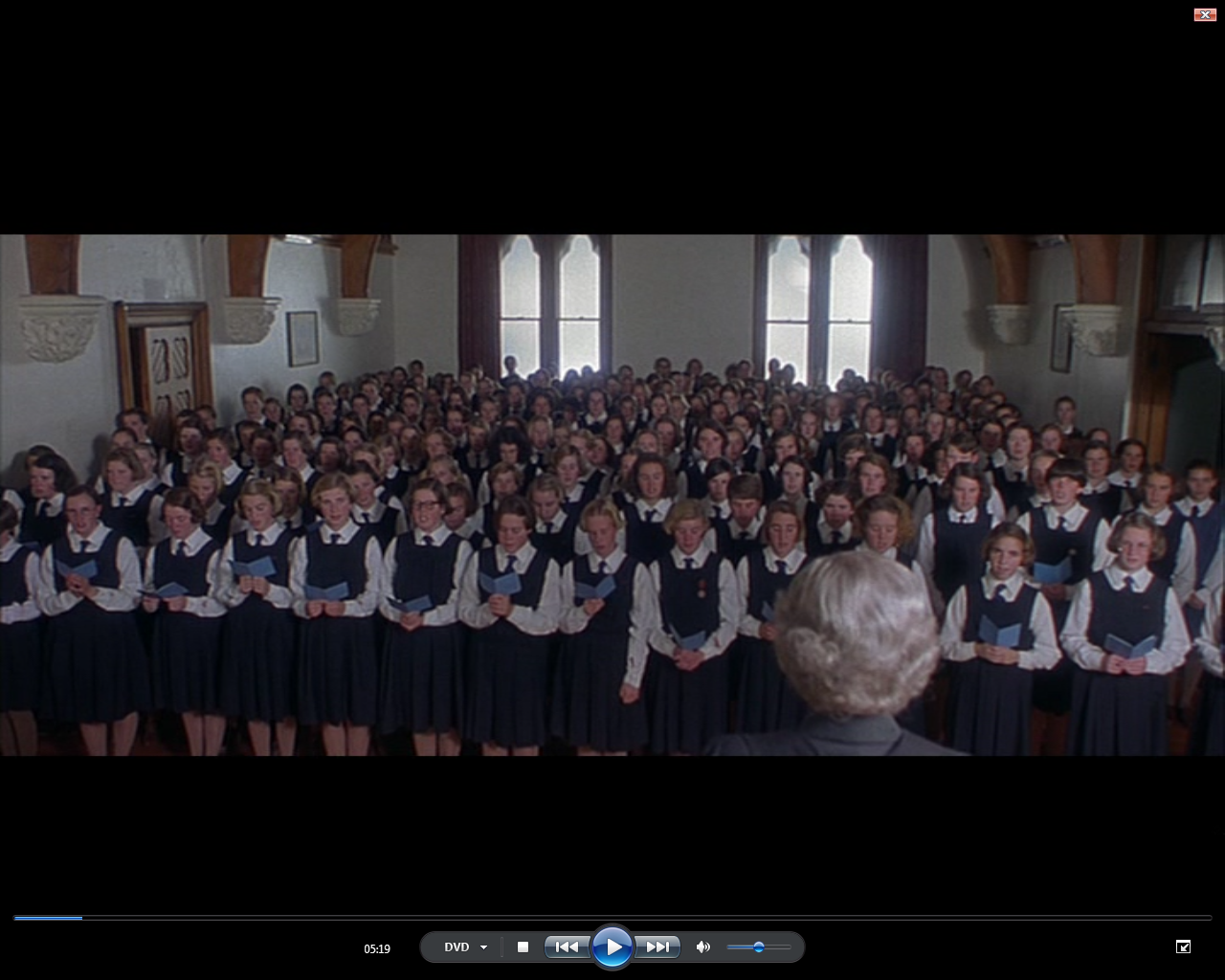 Just a Closer Walk with Thee - song
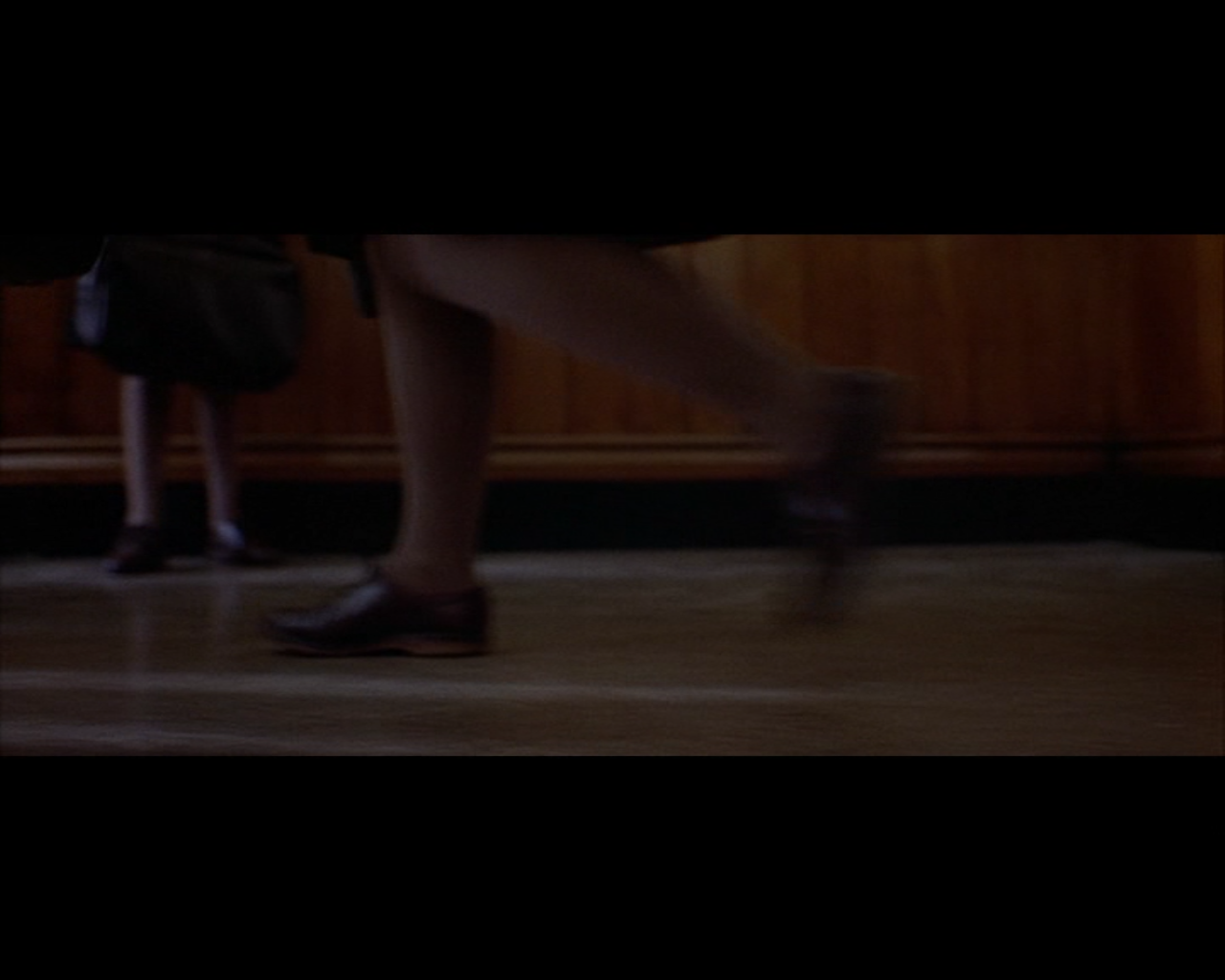 Legs and feet walking and running
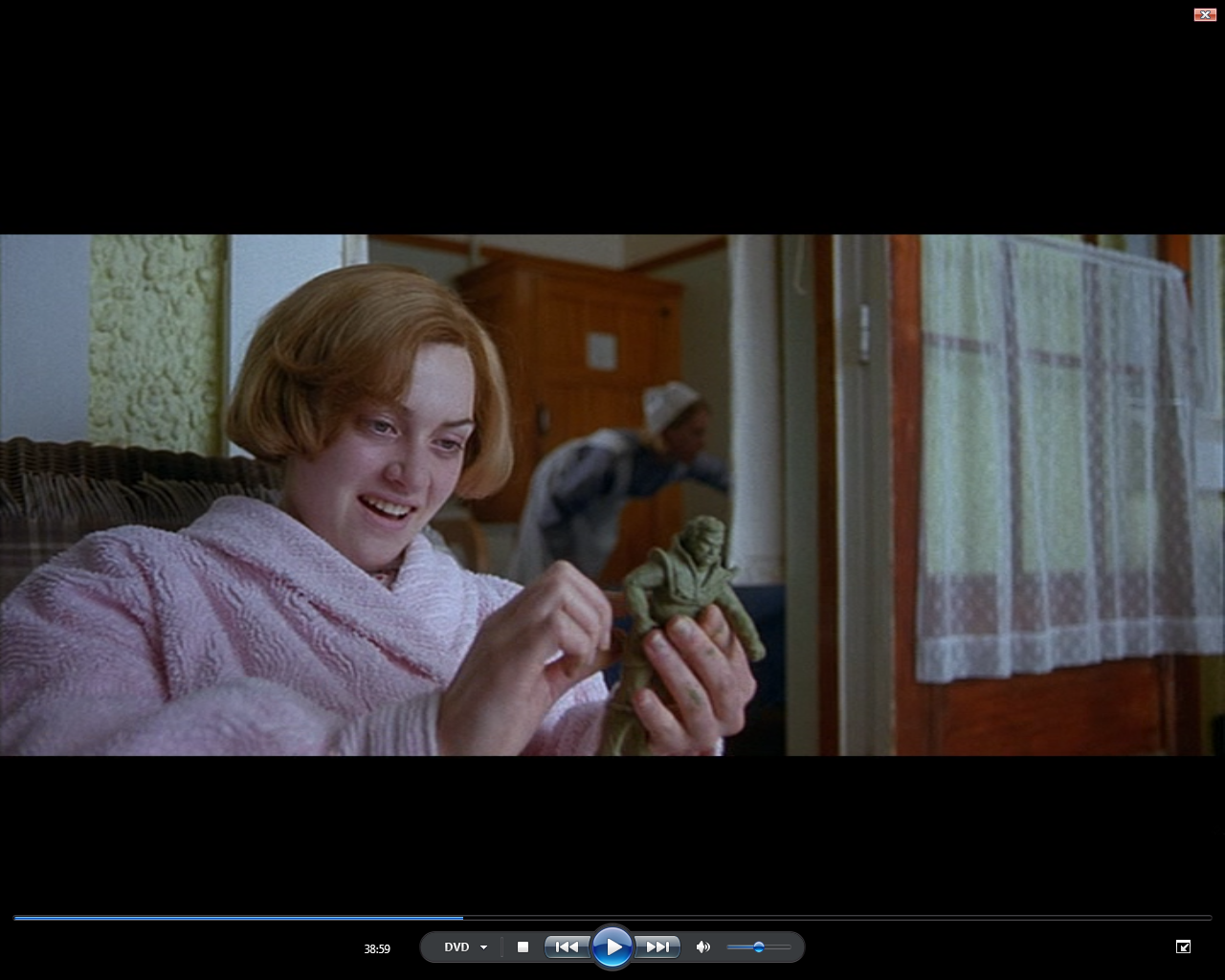 Hands writing and making things
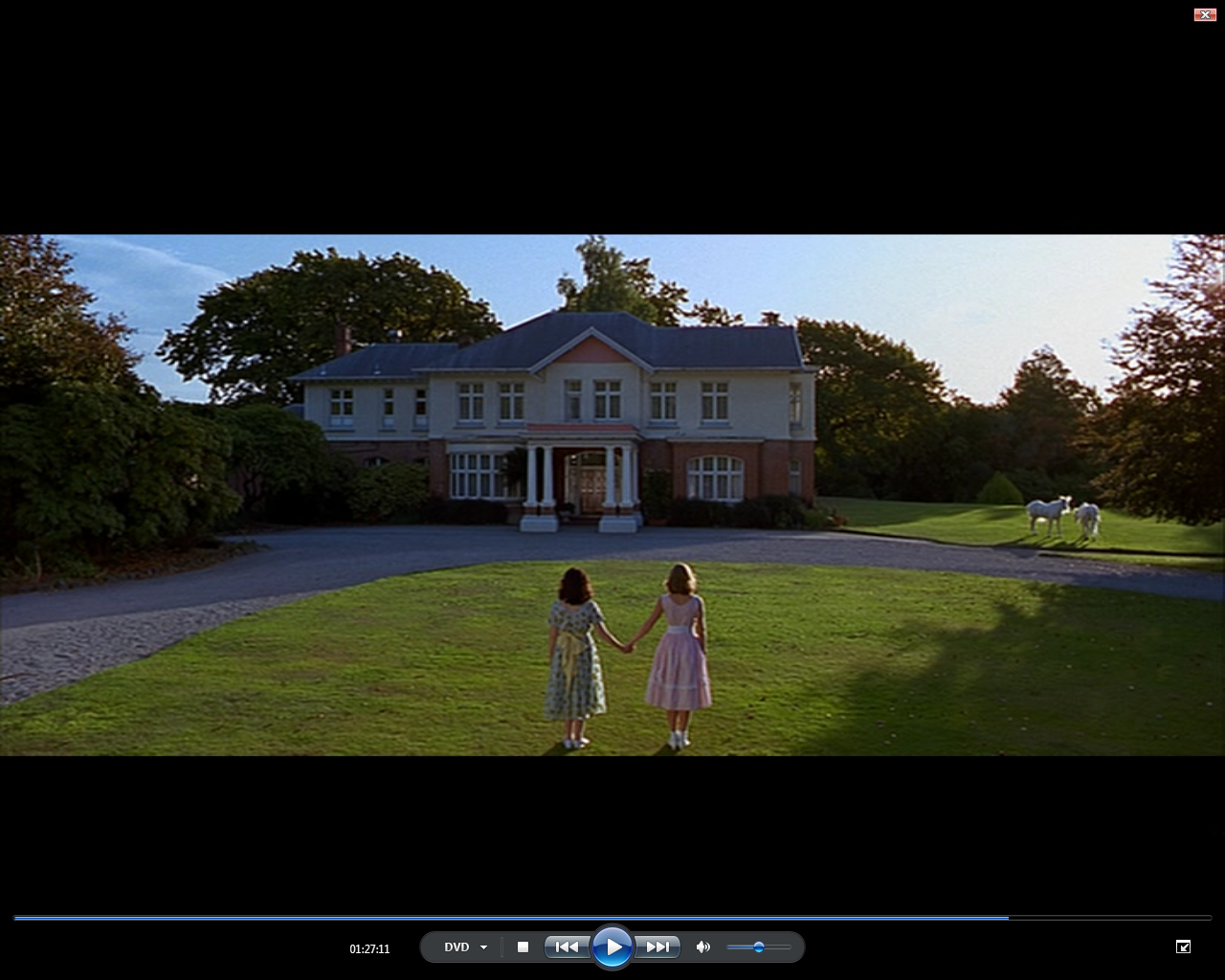 Horses and unicorns
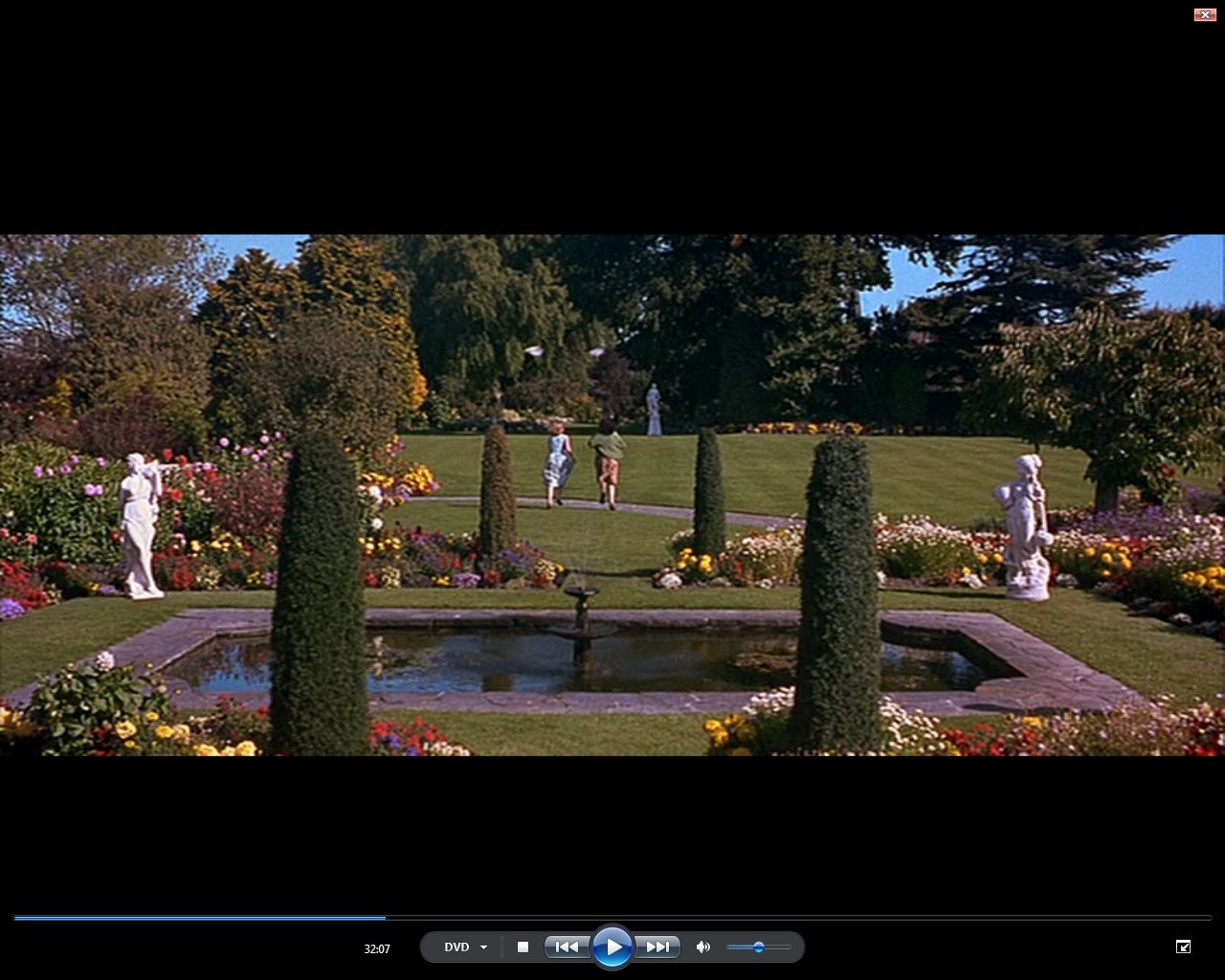 Birds
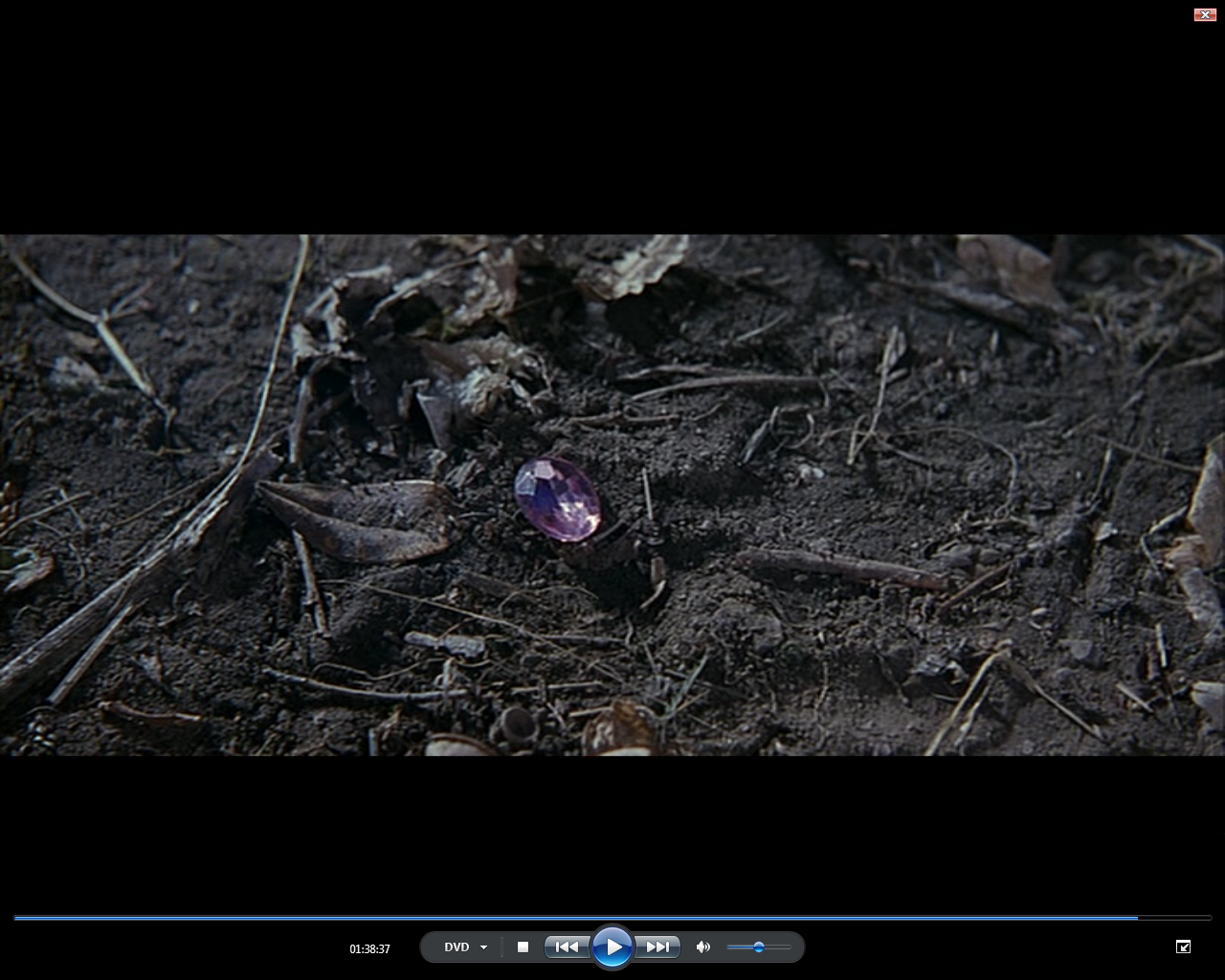 The pink jewel
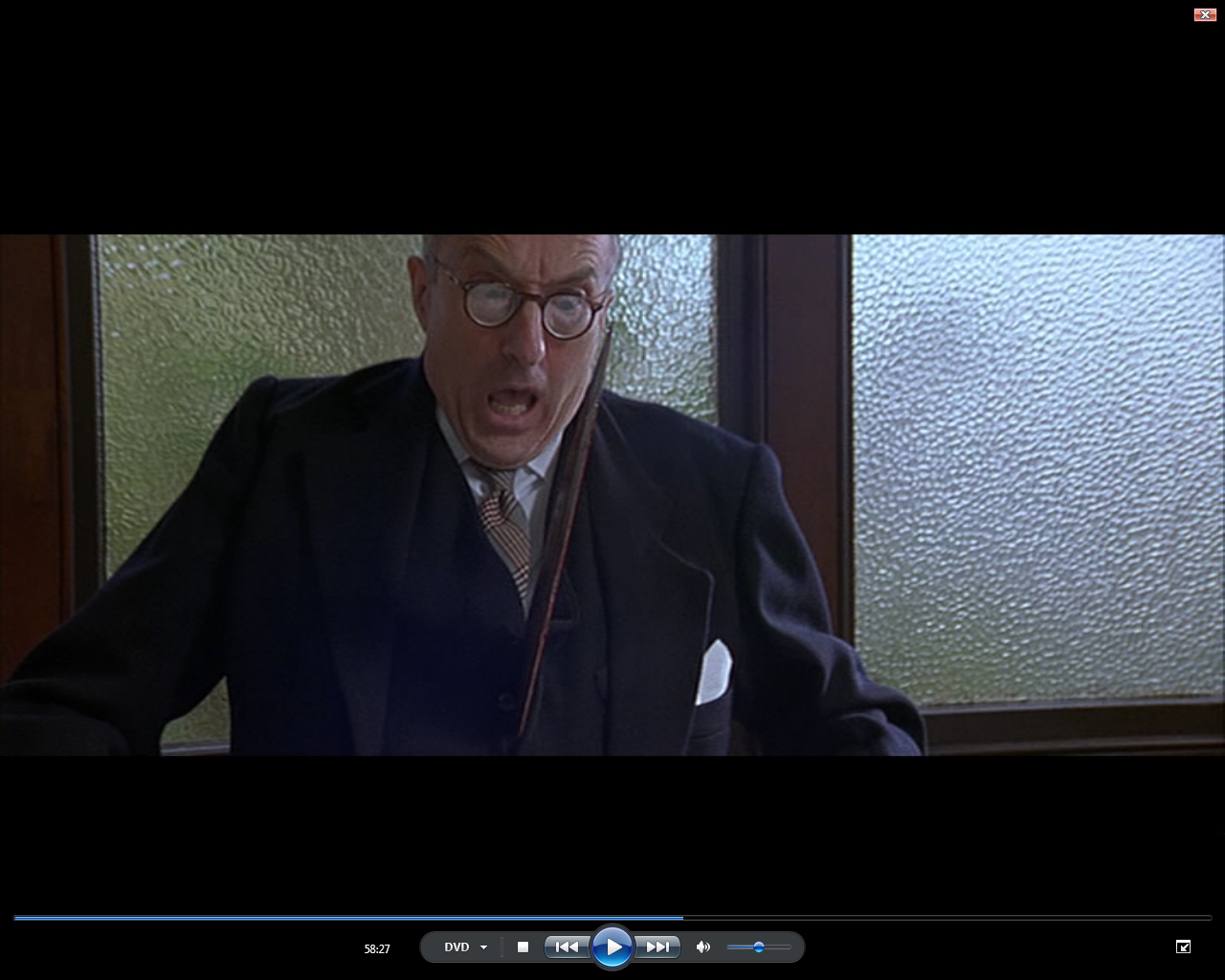 Knives, swords, guns and weapons